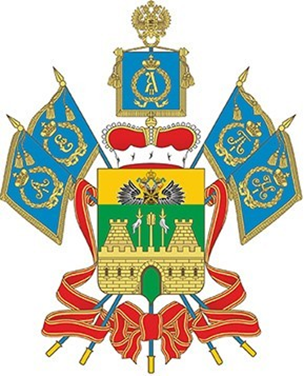 Администрация  Краснодарского края
Памятка
о запрете
получать подарки
Управление контроля, профилактики  коррупционных и иных правонарушений  администрации Краснодарского края
Законодательством РФ установлен запрет на
получение в связи с исполнением должностных обязанностей вознаграждений от  физ. и юр. лиц (подарки, денежные вознаграждения, ссуды, услуги, оплату
развлечений, отдыха, транспортных расходов  и иные вознаграждения)
Должностное лицо,  получившее подарок в связи с протокольными мероприятиями, со служебными командировками и с другими официальными мероприятиями обязан  уведомить и передать подарок в организацию, в которой замещает должность,  за исключением:
 канцелярских принадлежностей;
 цветов;
 подарков, в том числе ценных, вручаемых (получаемых) в качестве поощрения  (награды);
 подарков, стоимость которых не превышает  трех тысяч рублей.
Главными признаками подарка являются  безвозмездность и переход в собственность  одаряемого.
Подарок предлагается без ожидания аналогичных ответных действий или соответствующей платы со стороны одаряемого.
Когда у одаряемого возникает обязанность в  обмен на подарок выполнить определенные  действия, связанные со служебным положением получателя, подарок может расцениваться как взятка.
Получение подарка НЕ в связи с протокольными мероприятиями, со служебными командировками и с другими официальными мероприятиями может квалифицироваться в качестве ВЗЯТКИ!
МЕЛКОЕ ВЗЯТОЧНИЧЕСТВО (291.2 УК РФ)  ДО 10 000 РУБЛЕЙ
штраф в размере до 200 000 рублей;
штраф в размере заработной платы или иного дохода за период до 3 месяцев;
исправительные работы до 1 года;
ограничение свободы  до 2 лет;
лишение свободы до 1 года.
ПОЛУЧЕНИЕ ВЗЯТКИ (290 УК РФ)
ОТ 10 000 ДО 25 000 РУБЛЕЙ

штраф до 1 000 000 рублей;
штраф в размере заработной платы  или иного дохода за период до  двух лет;
штраф от 10-ти до 50-ти кратной  суммы взятки;
исправительные работы от 1 до 2 лет;
принудительные работы до 5 лет;
лишение свободы до 3 лет со штрафом от 10-ти до 20-ти кратной суммы взятки или без такового
C лишением права  занимать определенные должности на срок  до 3-х лет
ПОЛУЧЕНИЕ ВЗЯТКИ (290 УК РФ)  ОТ 25 000 ДО 150 000 РУБЛЕЙ
штраф от 200 000 до 1 500 000 р.;
штраф в размере заработной платы  или иного дохода за период от шести  месяцев до двух лет;
штраф от 30-ти до 60-ти кратной суммы взятки;
лишение свободы на срок до шести  лет со штрафом до 30-ти кратной  суммы взятки или без такового
C лишением права  занимать определенные должности на срок  до 3-х лет
ПОЛУЧЕНИЕ ВЗЯТКИ (290 УК РФ)  ОТ 150 000 ДО 1 000 000 РУБЛЕЙ
 штраф от 2 000 000 до 4 000 000 р.;
штраф в размере заработной платы  или иного дохода за период от 2 до  4 лет;
штраф от 70-ти до 90-то кратной суммы взятки;
лишение свободы на срок от 7 до  12 лет со штрафом до 60-ти кратной  суммы взятки или без такового
C лишением права  занимать определенные должности на срок  до 10 лет
ПОЛУЧЕНИЕ ВЗЯТКИ (290 УК РФ)
ОТ 1 000 000 РУБЛЕЙ
  штраф от 3 000 000 до 5 000 000  рублей;
штраф в размере заработной платы  или иного дохода за период от 3  до 5 лет;
штраф от 80-ти до 100-ти кратной  суммы взятки;
лишение свободы от 8 до 15 лет  со штрафом до 70-ти кратной сум-  мы взятки или без такового
Должностному лицу следует избегать  получения (отказываться от получения)  подарков от подчиненных, представителей поднадзорных (подконтрольных)  органов и организаций
Действия по оказанию давления на  должностное лицо при вручении подарка может расцениваться как склонение его к совершению коррупционного правонарушения, что влечет негативные последствия для дарящего
- От подарка до взятки —  один шаг- Хорошие отношения с  людьми бесценны. Умения  вовремя и вежливо отказаться от получения подарка поможет их сохранить
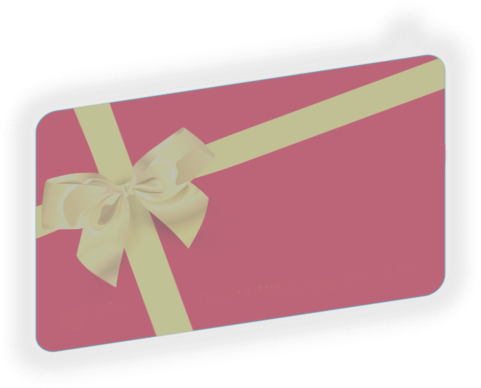 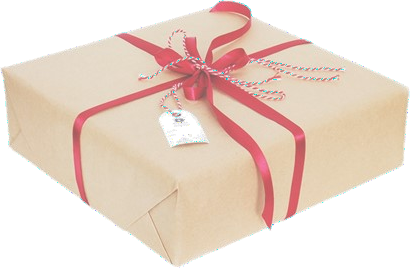 - Не компрометируте себя
- Не порождайте сомнения в своей честности, беспристрастности и объективности